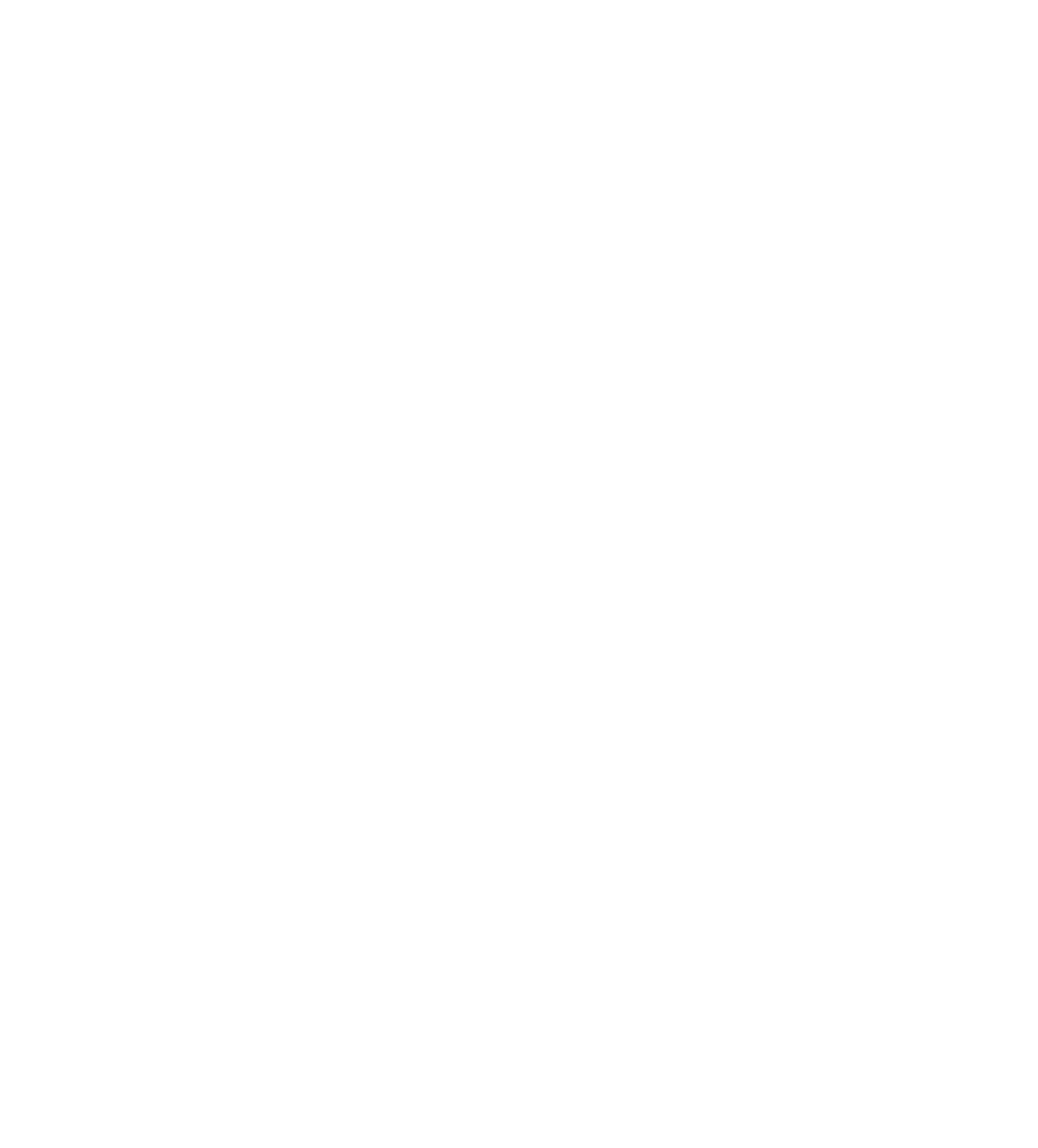 COOKIES
CASTANHAS
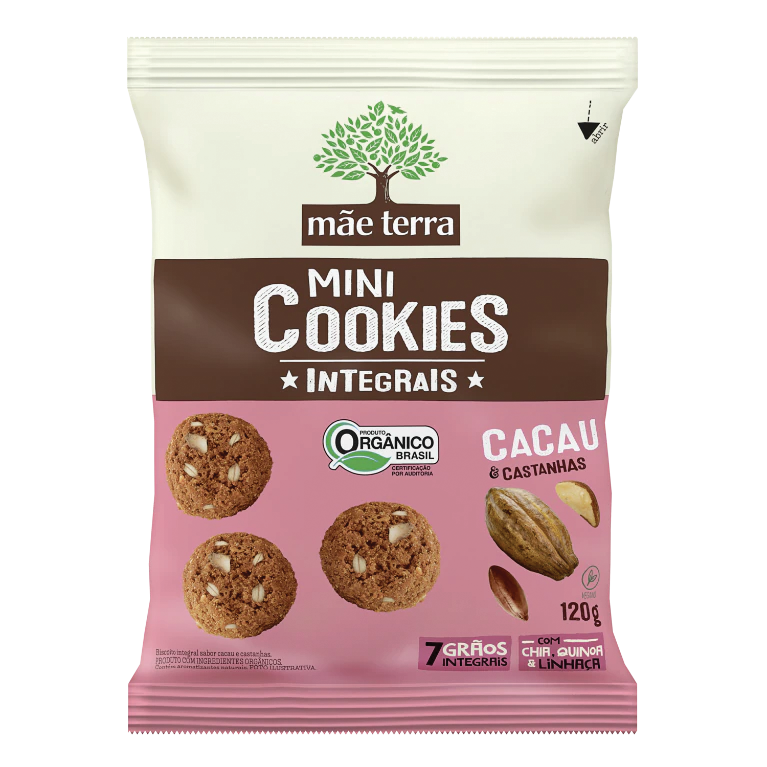 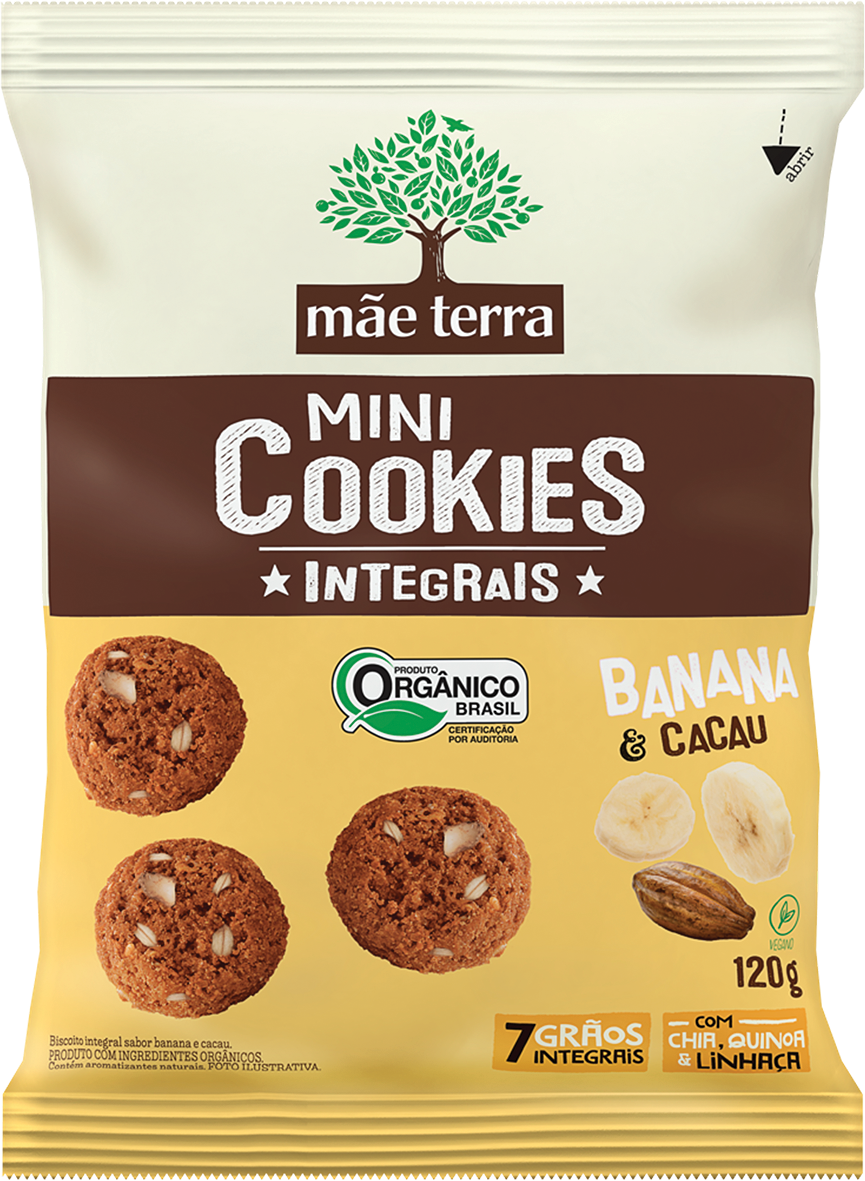 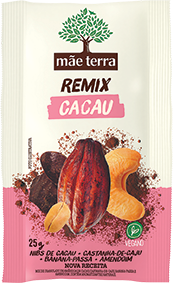 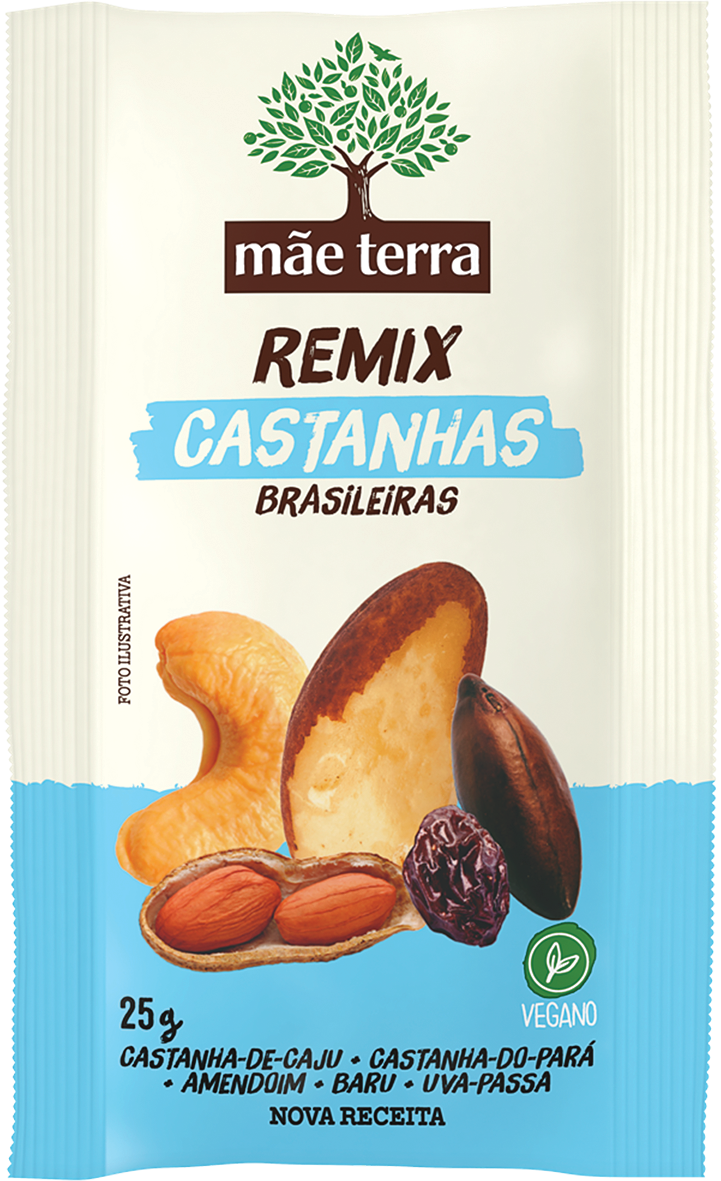 120g
120g
25g
25g
141122
141125
141123
141124
GRANOLAS
TEMPERO EM PÓ
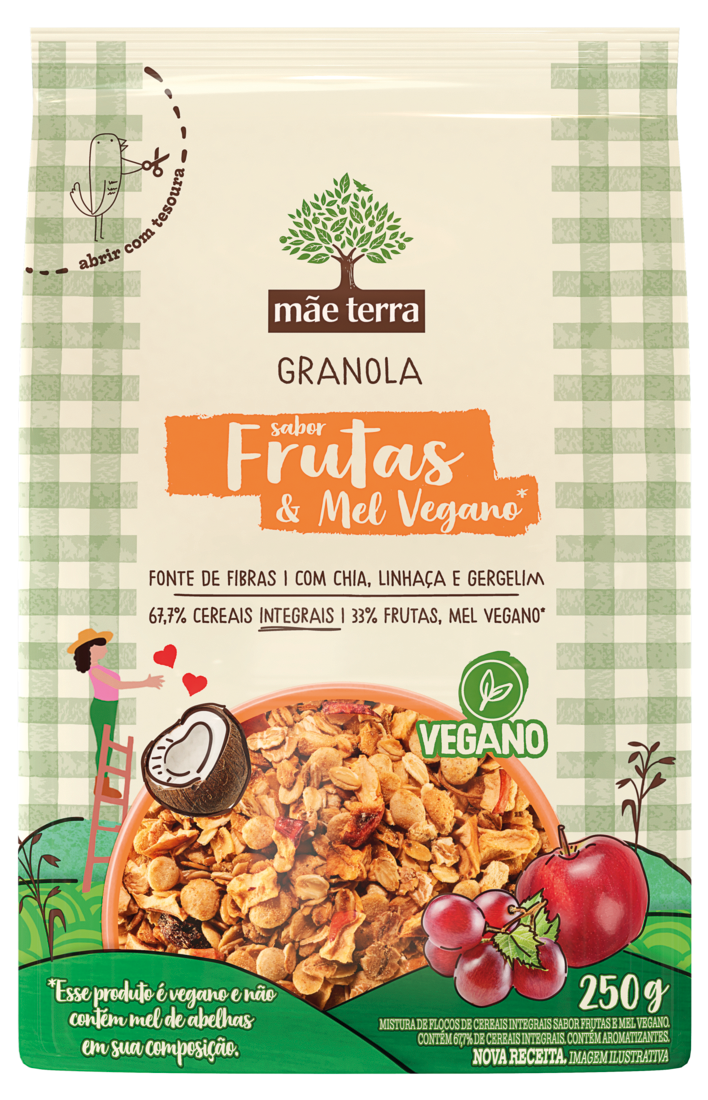 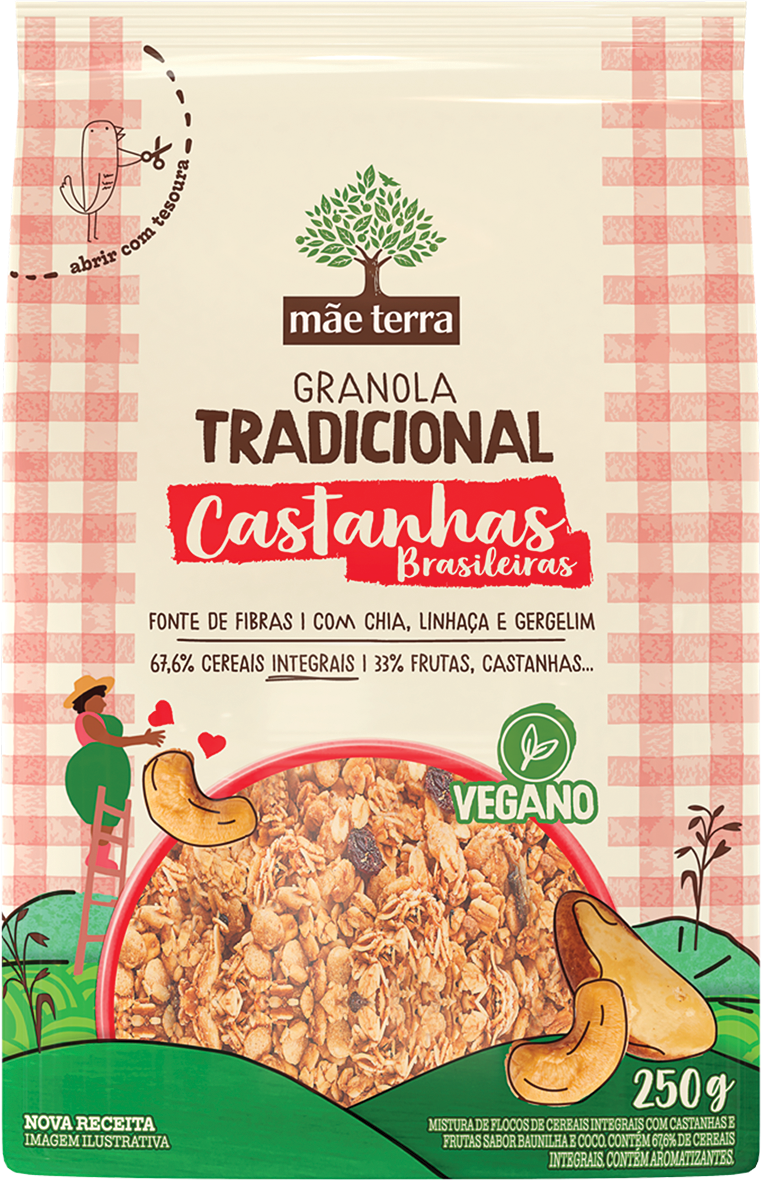 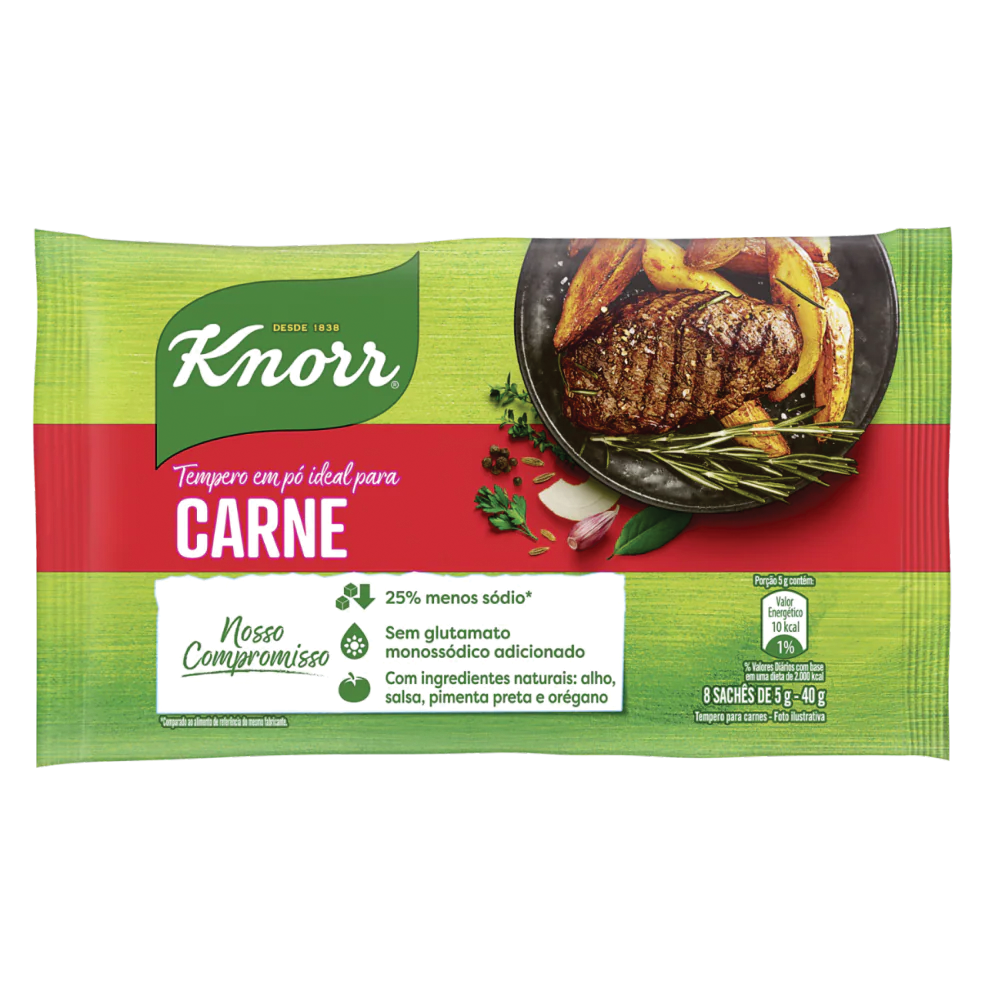 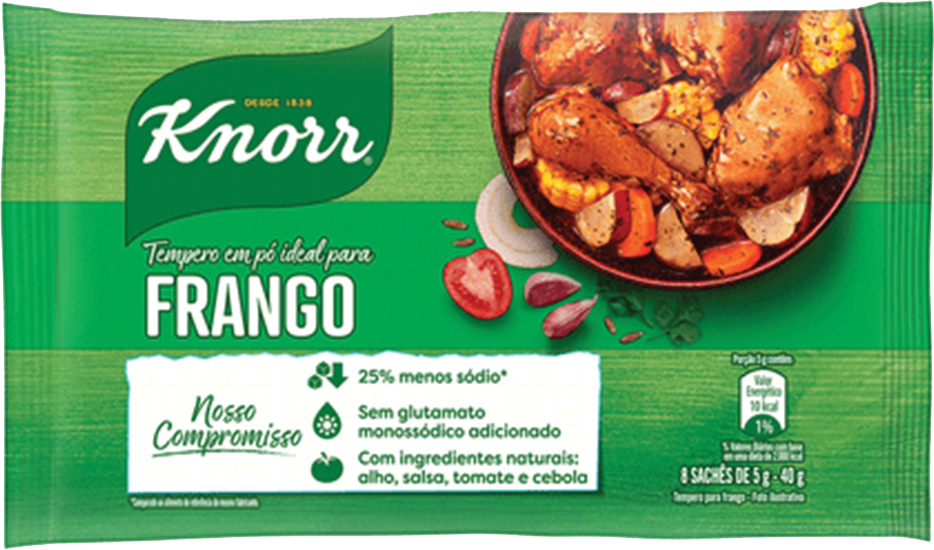 40g
40g
141137
141138
250g
250g
141126
141129
KETCHUP
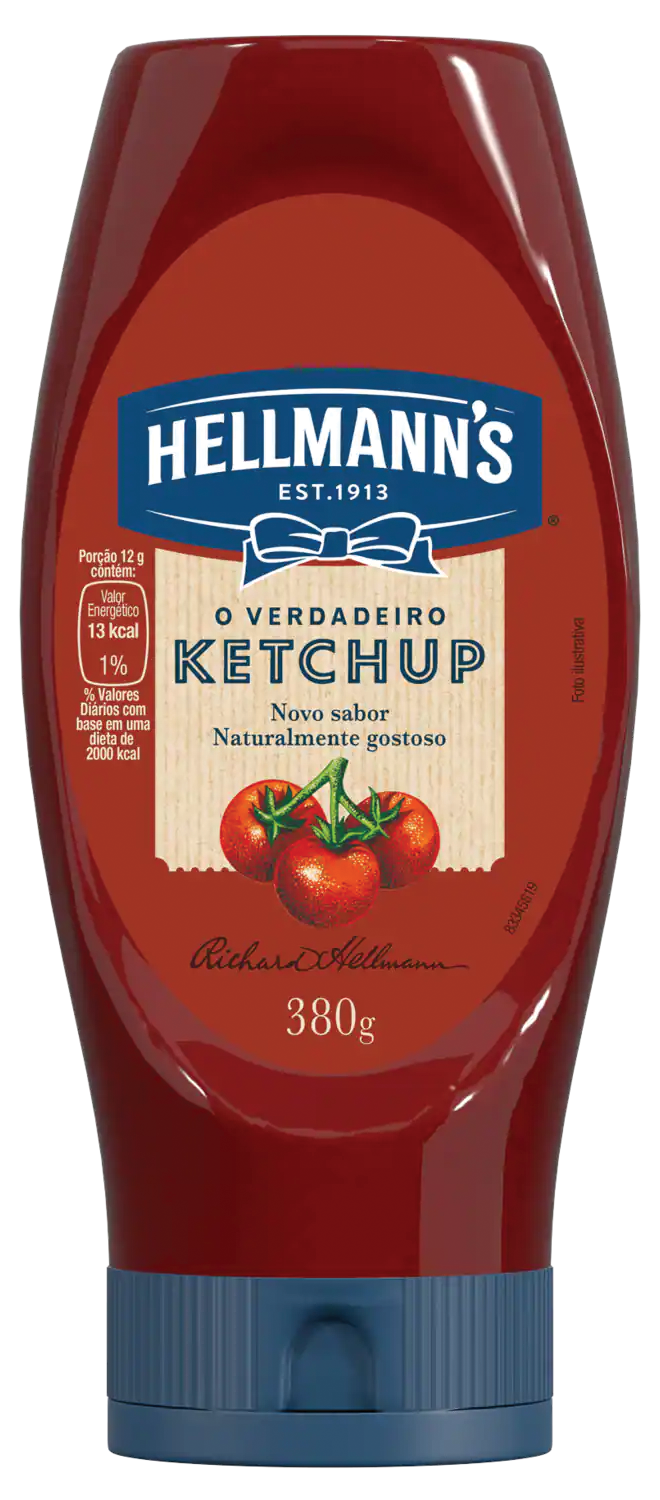 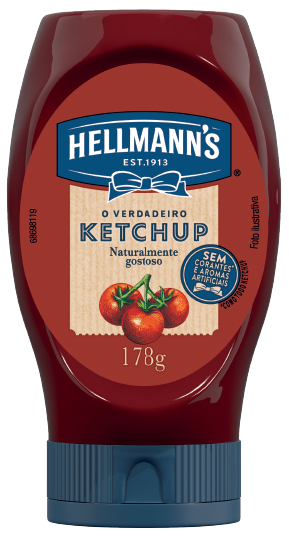 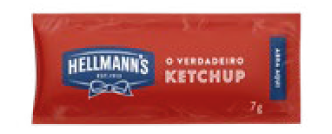 178g
7g
380g
141133
141134
141132
MOSTARDA
BARBECUE
MAIONESE
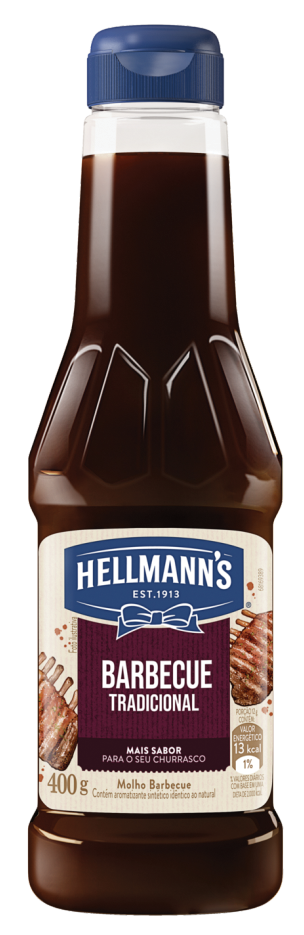 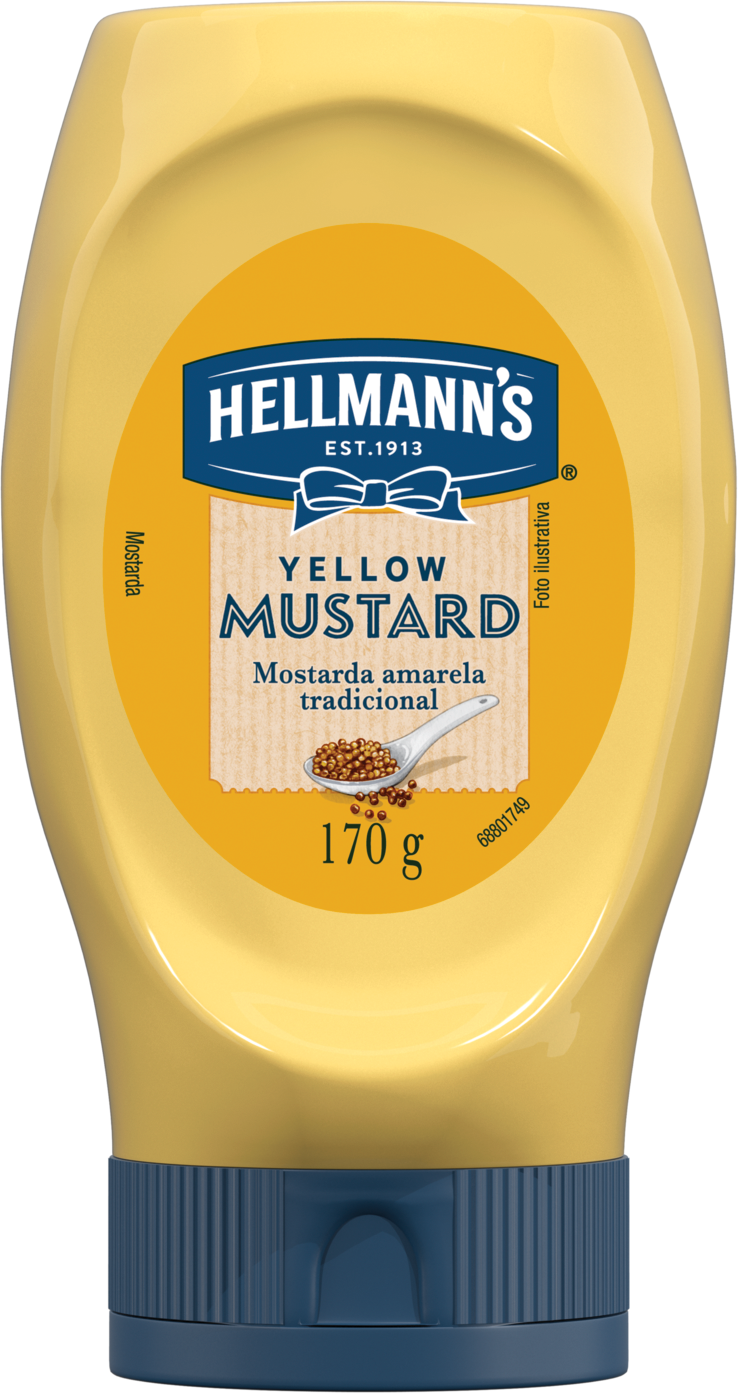 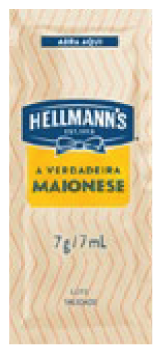 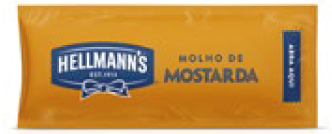 7g
400g
7g
170g
141131
141130
141135
141136
TEMPERO
EM PASTA
MOLHO DE
PIMENTA
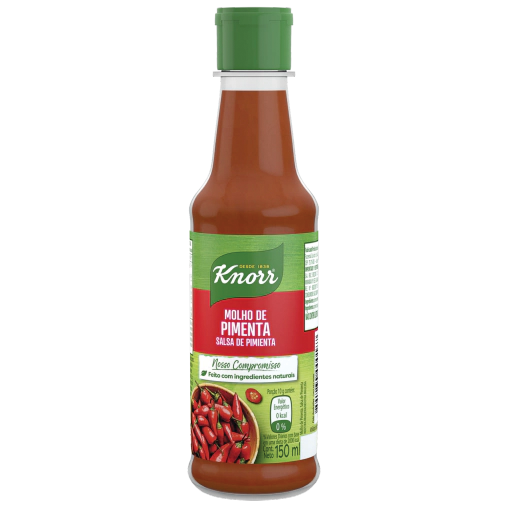 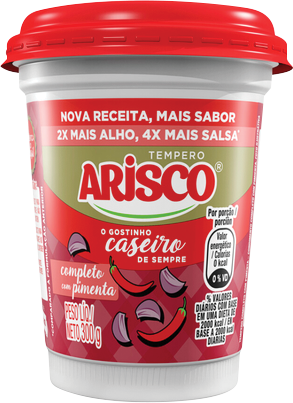 150ml
300g
141139
141140
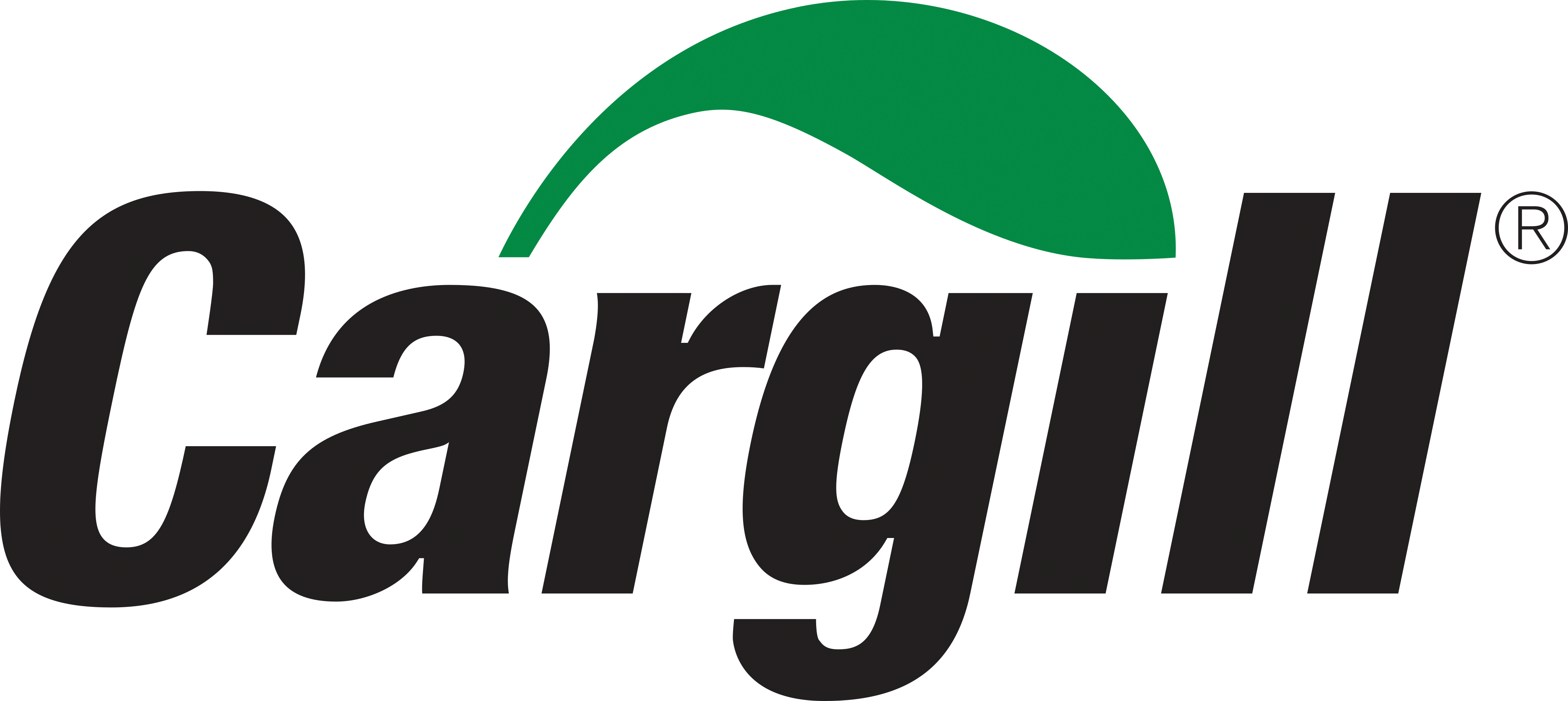 EXTRATO DE TOMATE
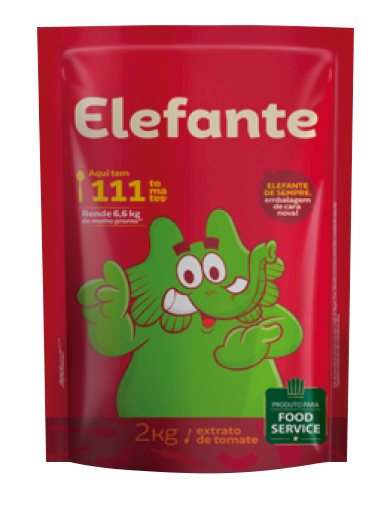 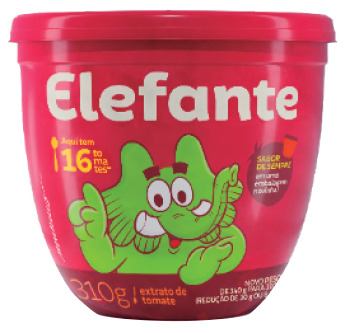 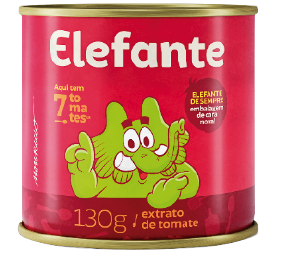 130g
300g
2Kg
144031
141168
144028
MOLHO DE TOMATE
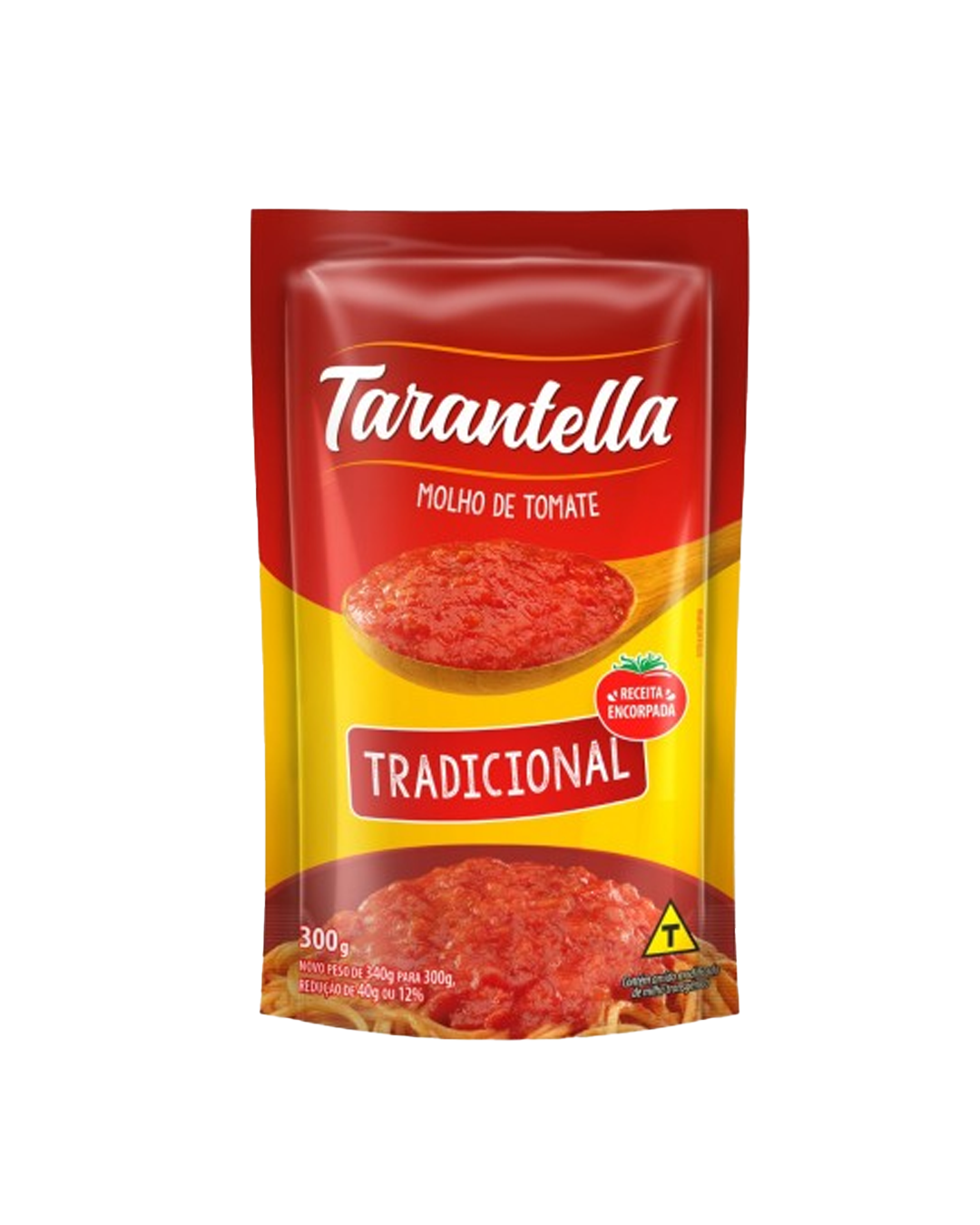 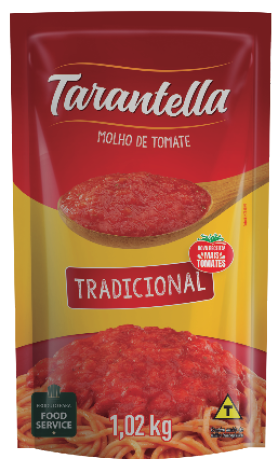 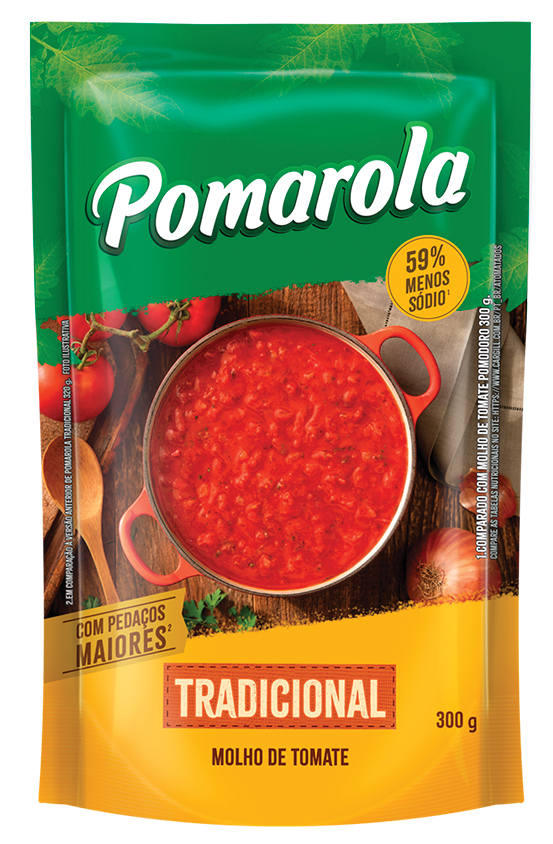 300g
1,02kg
300g
144042
144049
144046
ÓLEO
 COMPOSTO
AZEITE
ÓLEO ESPECIAL
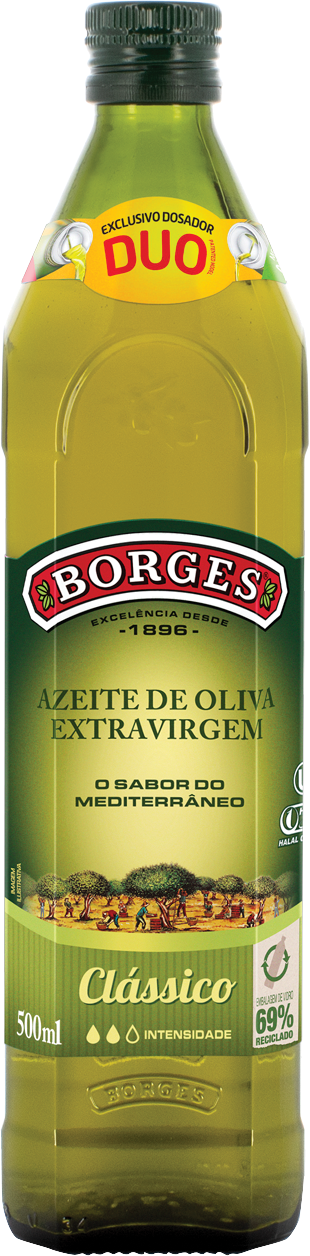 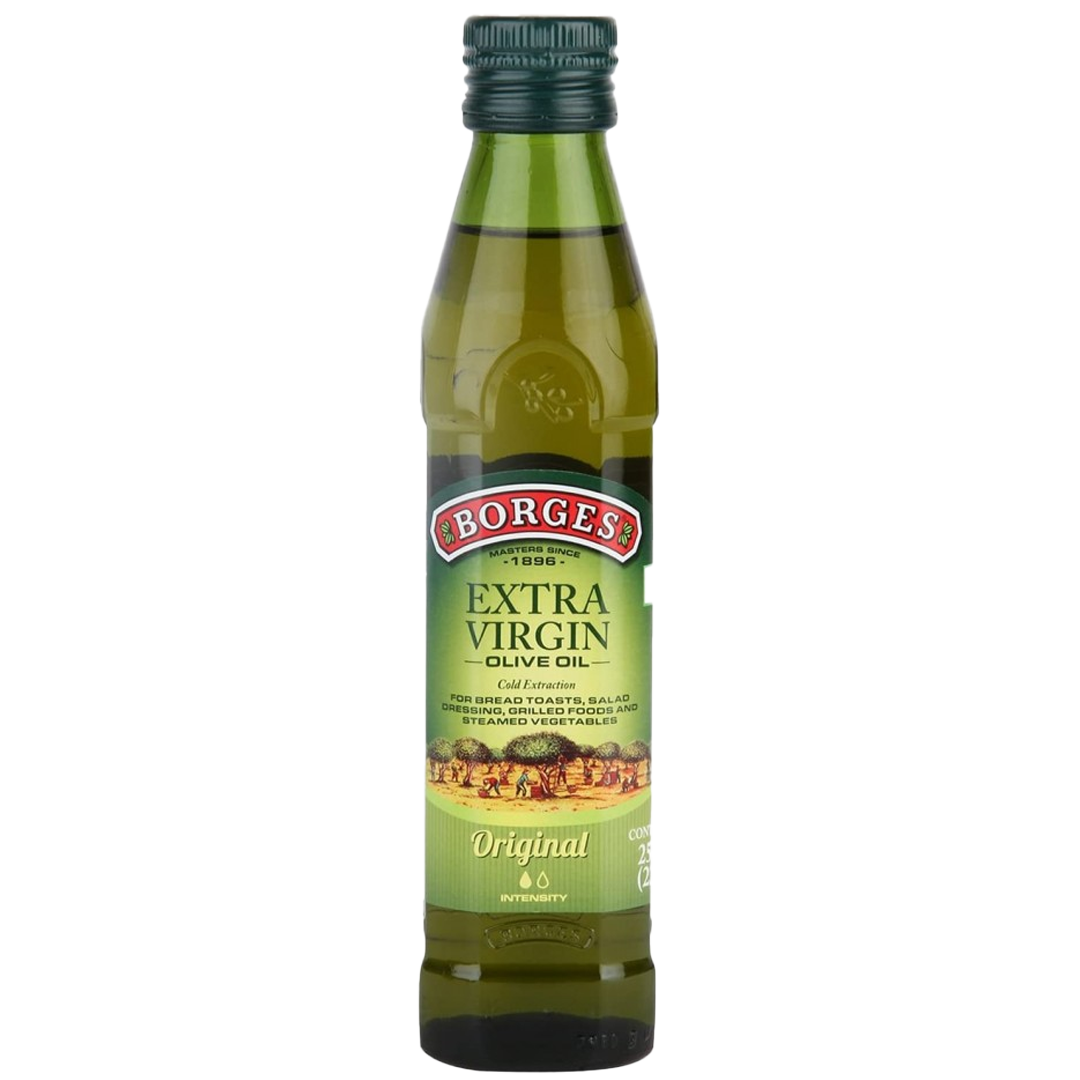 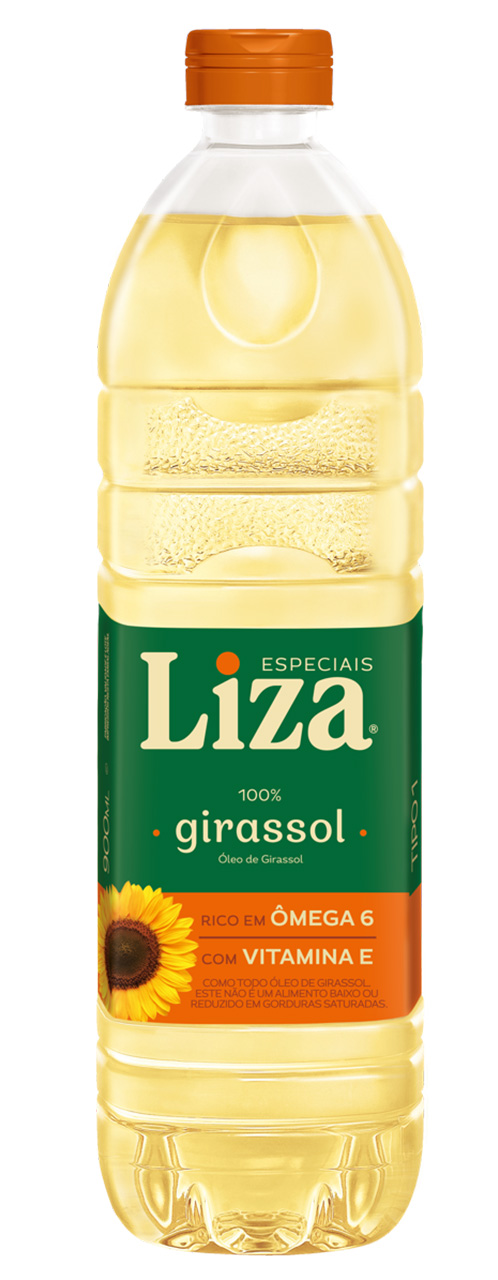 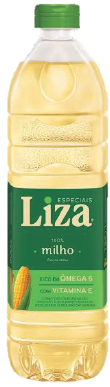 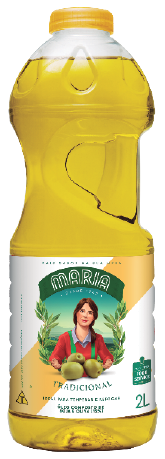 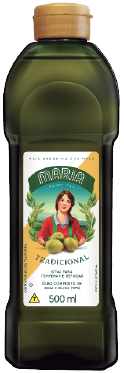 900ml
250g
900ml
500ml
500ml
2L
144038
144033
144040
144039
144047
144034
MAIONESE
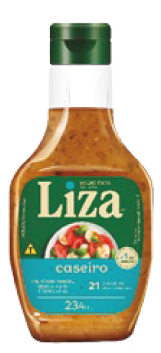 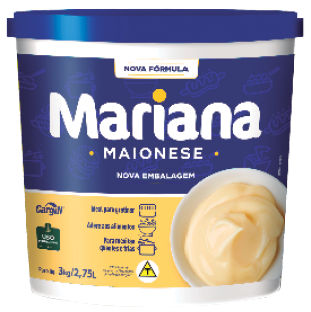 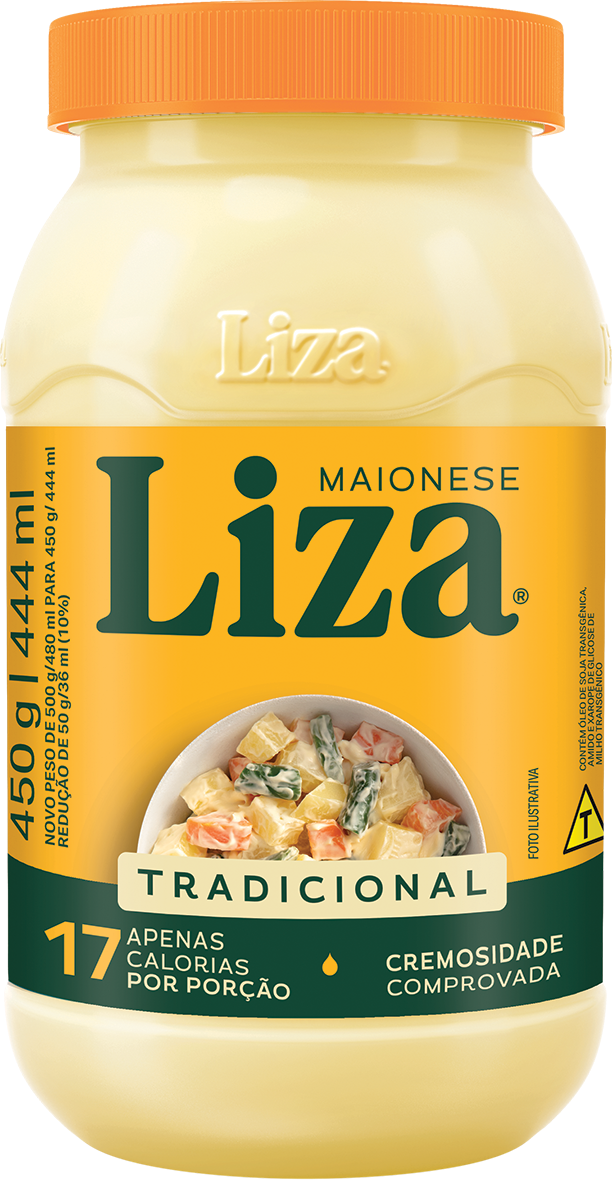 450ml
3Kg
234ml
141146
144035
144037
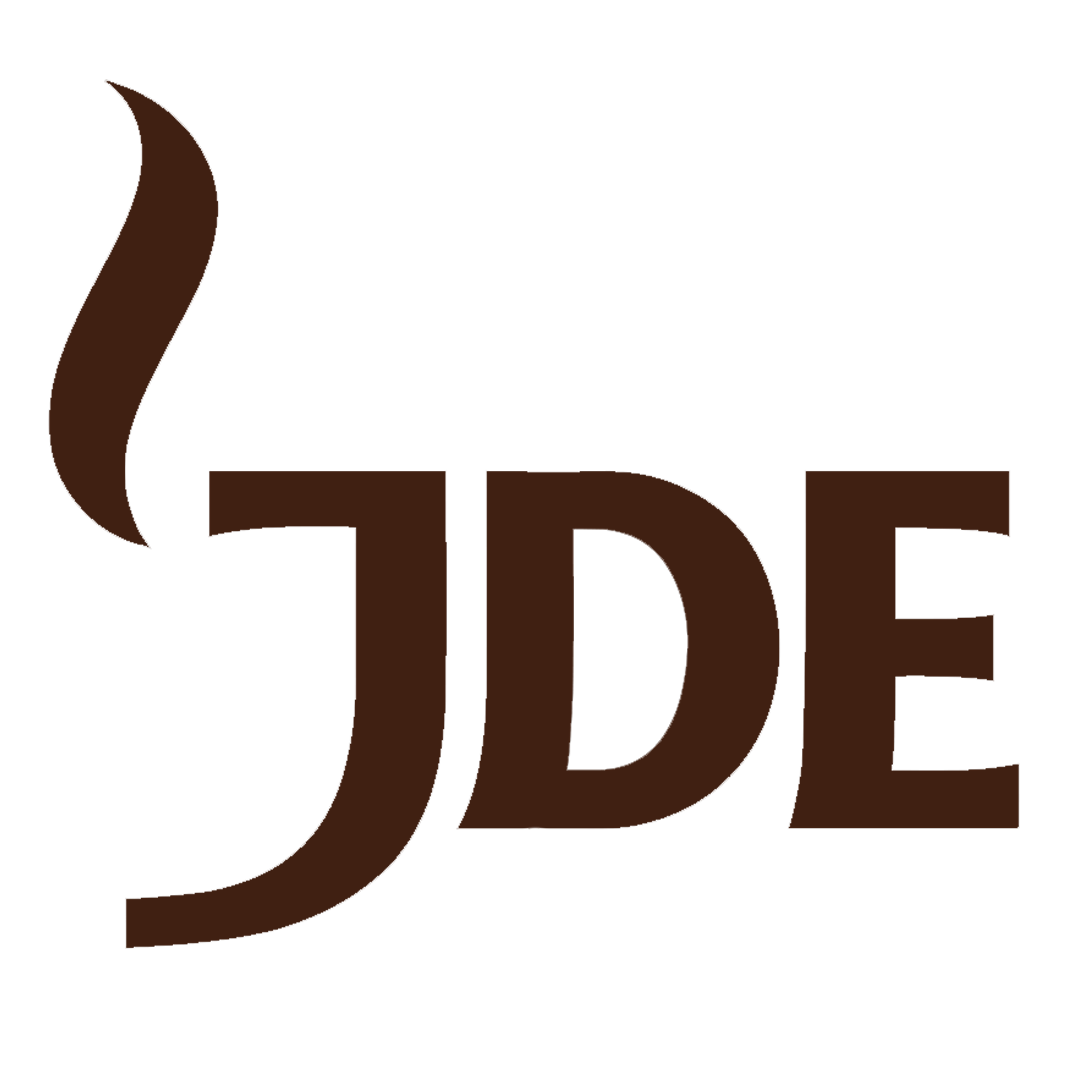 CAFÉ
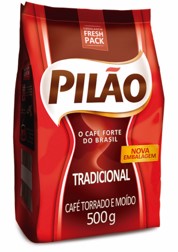 500g
141105
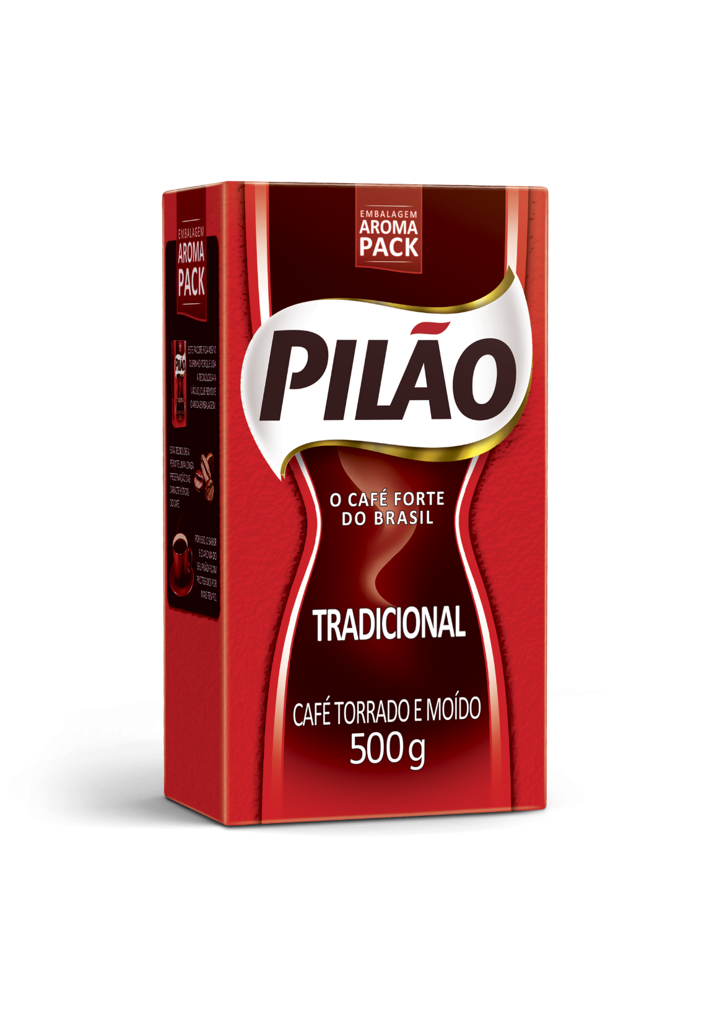 500g
141106
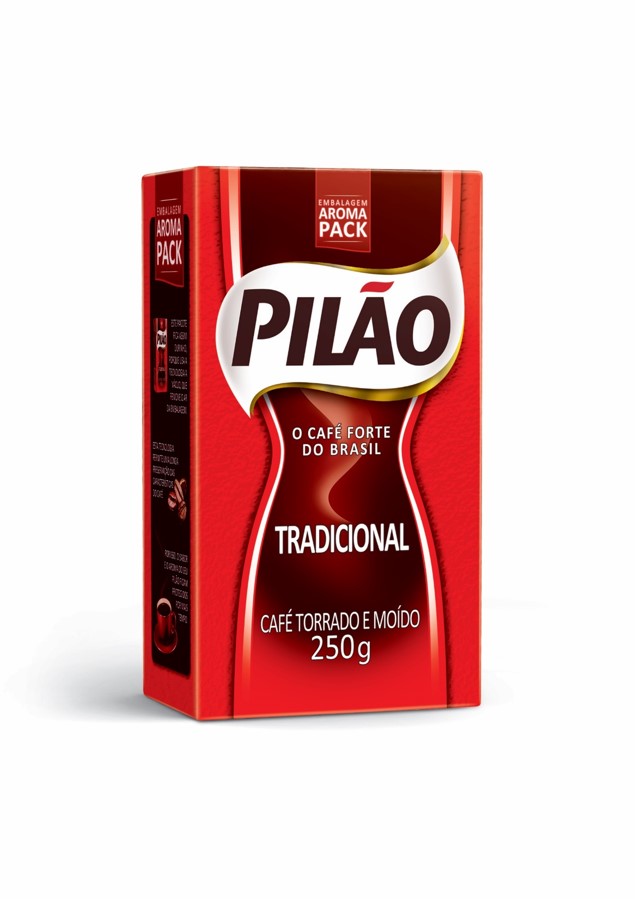 250g
141116